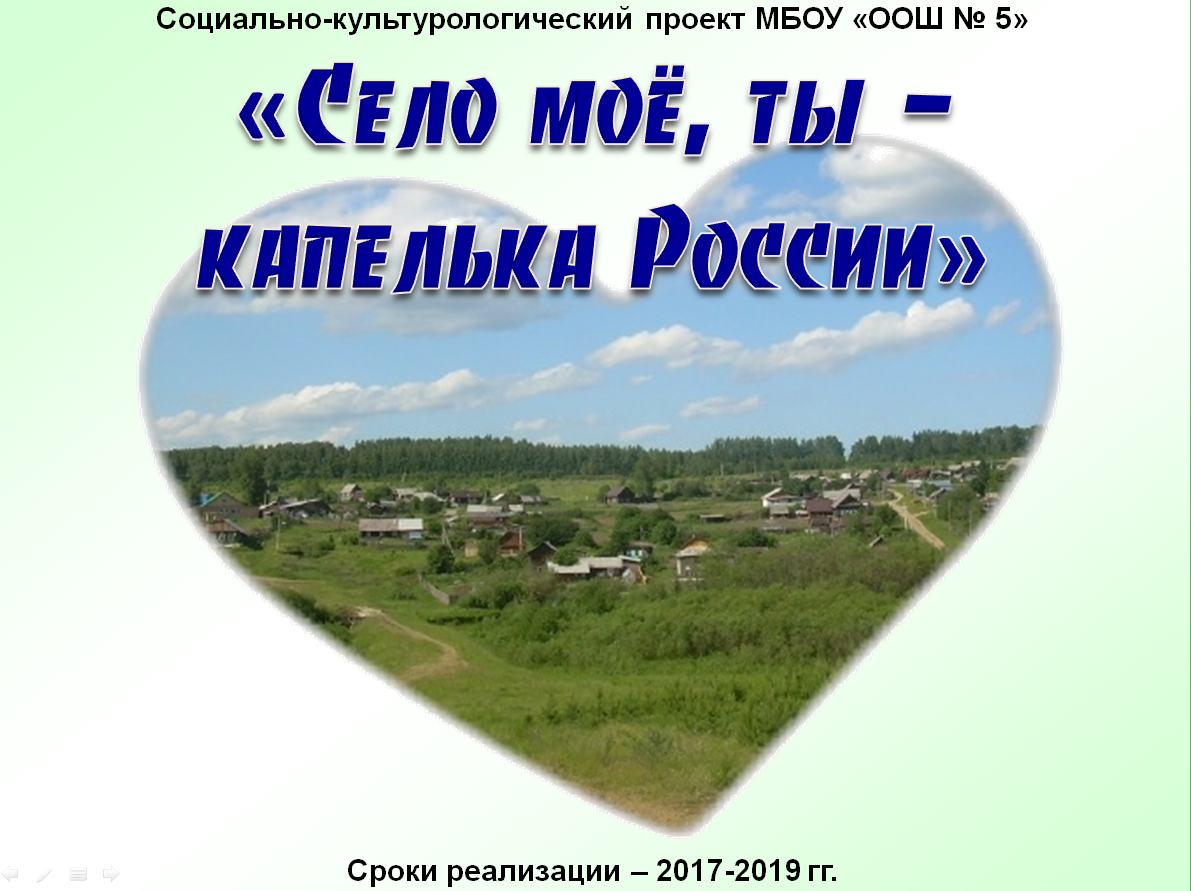 Цель проекта: 

Формирование уважения к прошлому и настоящему, традициям и культуре своего народа, становление личности гражданина и патриота России с присущими ему ценностями, взглядами, ориентациями через создание алфавитного путеводителя по селу Большое Трифоново.
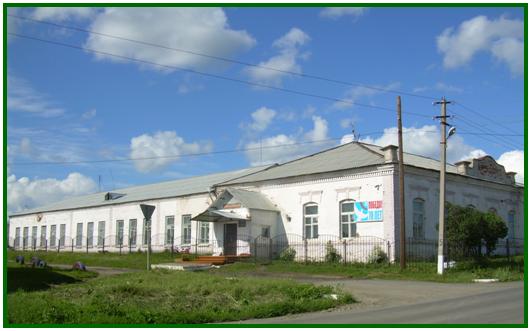 Руководитель проекта: директор МБОУ « ООШ №5» Ширшова З.Е.

Участники проекта: 
учащиеся МБОУ «ООШ № 5», педагоги, жители села.

Авторы идеи проекта: 
учитель МБОУ «ООШ № 5» Булатова Елена Владимировна, 
зав.  Б-Трифоновской  библиотеки Редькина Наталья Алексеевна.
Задачи проекта: 

1. Обогащение содержания гражданско-патриотического воспитания в образовательно-воспитательном пространстве школы; 
2. Формирование единого образовательного пространства школы, так как реализация проекта предполагает участие педагогов и учащихся, интересующихся вопросами организации исследования и проведения проектов, презентации их результатов.
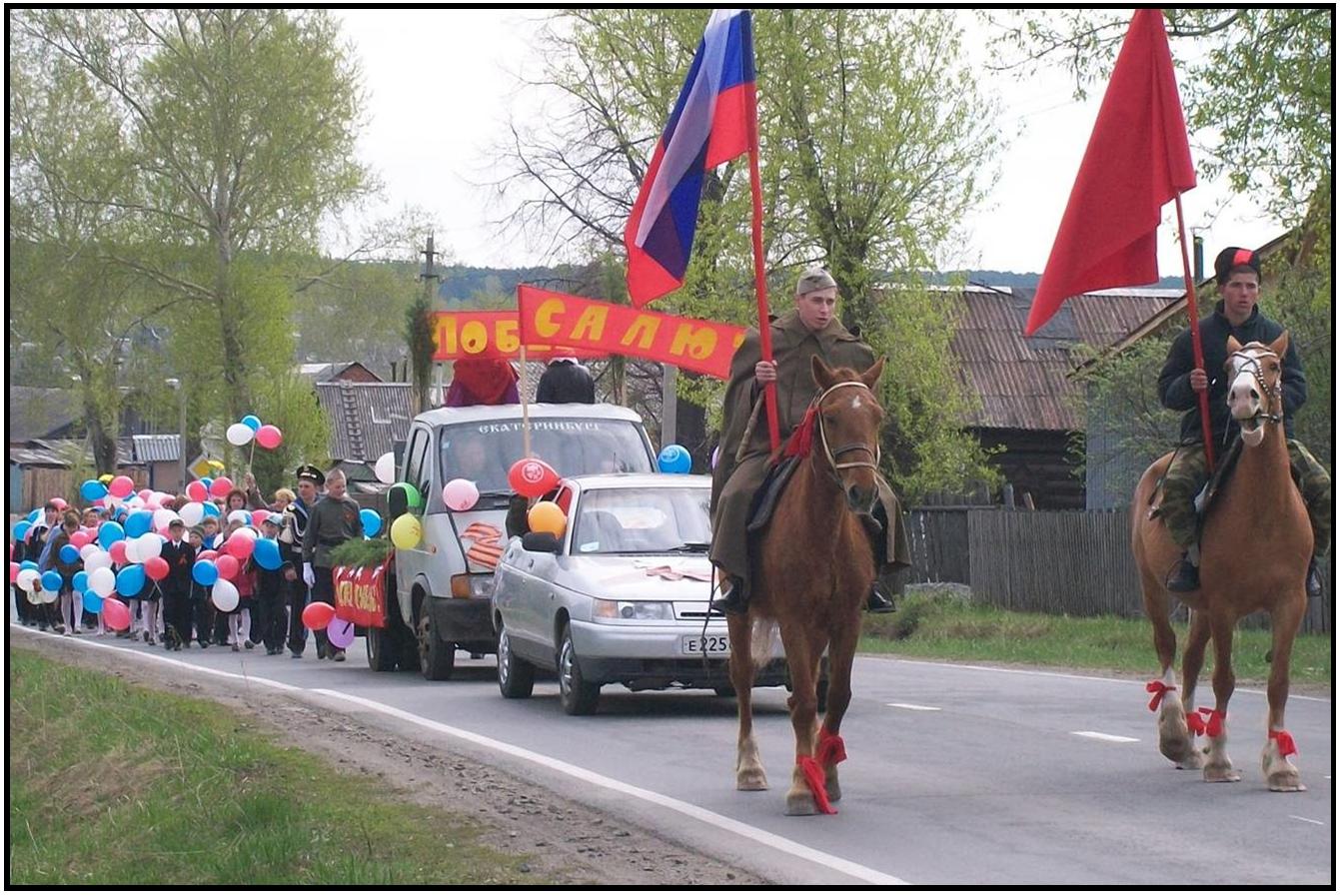 Для реализации проекта на первом этапе необходим пересмотр всей воспитательной системы школы, наполнение её индивидуальными и групповыми  межпредметными и монопроектами о родном селе, его историческом прошлом, его экономическом развитии, экологической составляющей, которые будут являться  частью одного общего социально-культурологического проекта.
Актуальность проекта

       С огромным интересом мы читаем книги о дальних странах, заучиваем таинственные названия, узнаем о высоких горах и жарких пустынях, бурных морях и пещерах, сказочных животных и растениях, о полярном сиянии и извержении вулканов. А наш родной край кажется таким малоприметным, серым и скучным, что о нём и говорить, кажется, нечего. Лишь с возрастом человек начинает понимать и чувствовать скромную красоту родных лесов и полей, волнующую тихую голубизну наших рек и озер, видеть поэзию в названиях сел и деревень. Хотелось бы, чтобы открытие каждым человеком своего края состоялось как можно раньше, и интерес этот сохранялся как можно дольше!
        Мы считаем, что наше село обладает привлекательными природными, культурологическими и историко-культурными ресурсами туризма. Хотелось бы, что о нашей малой родине узнали как можно больше людей на земле.
        Наш проект будет содействовать развитию туризма в районе, создаст информационный ресурс для реальных и виртуальных экскурсионных маршрутов. Сделает доступным для широкого круга людей, в том числе и людям с ограниченными возможностями краеведческий, историко-культурный материал, накопленный участниками проекта.
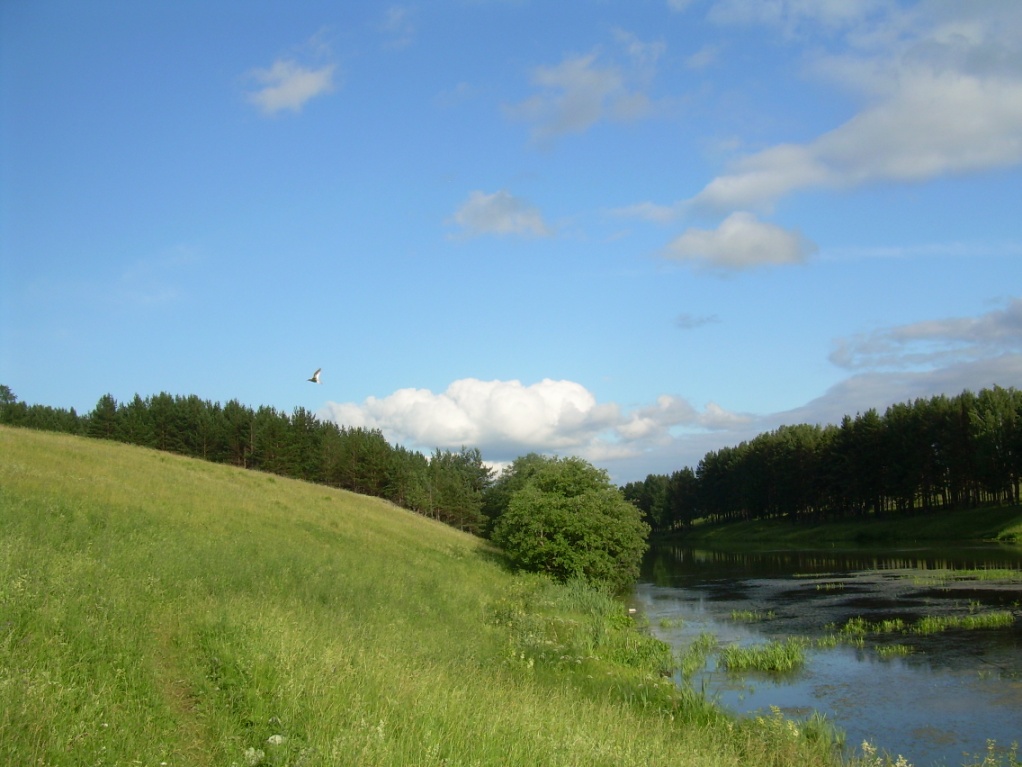 Механизм реализации программы
 
Организационное сопровождение Проекта осуществляет МБОУ «ООШ № 5» при участии социальных партнёров: Б-Трифоновской библиотеки, МБДОУ №13, ветеранской организации села, ТОМС, родители учащихся, предприятий села.
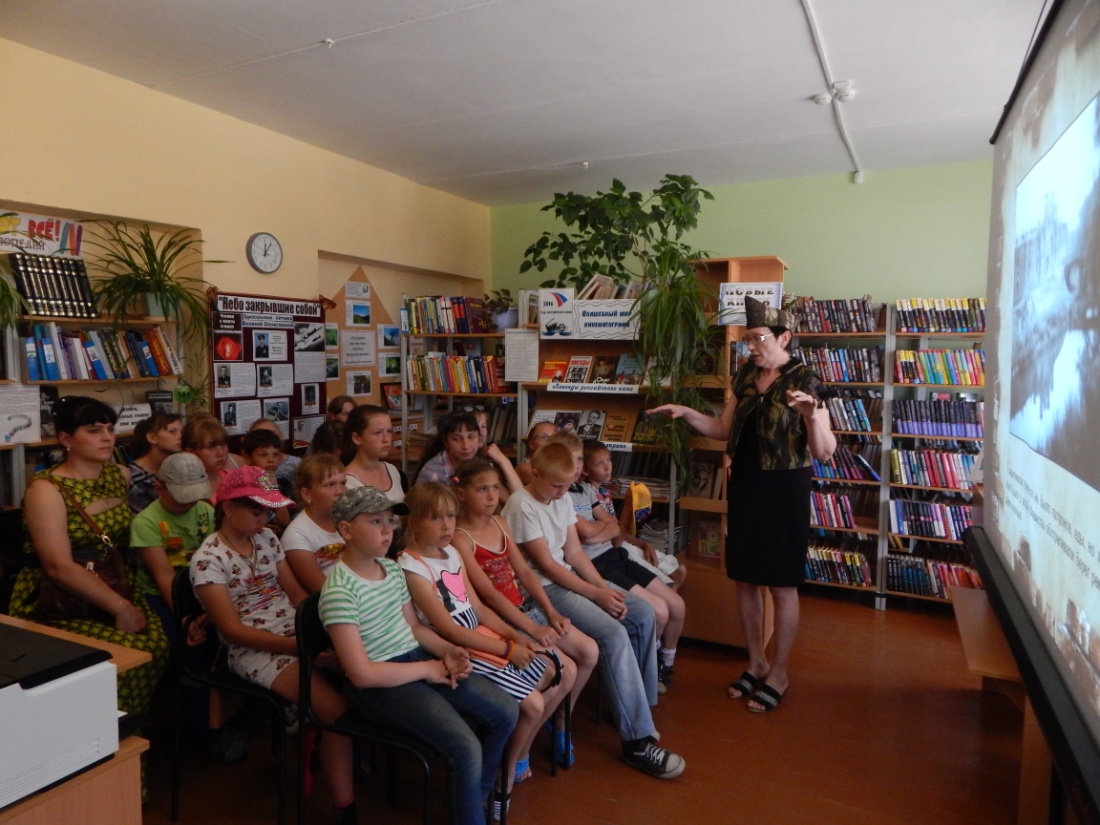 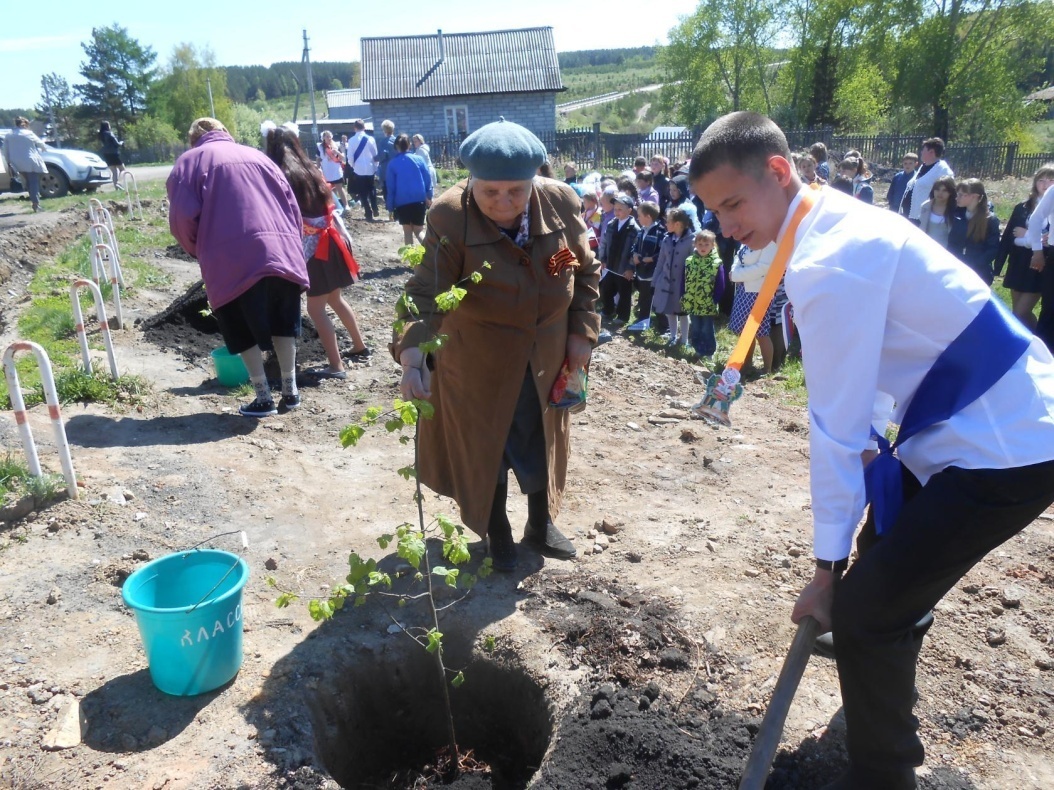 Формы реализации программы

Научно-практическая конференция;
Классные часы;
Тематические месячники;
Традиционные акции и мероприятий;
Виртуальные экскурсии;
Беседы - встречи;
Часы мужества;

Презентация путеводителя (проводится в форме большого общешкольного праздника с приглашением всех участников проекта и социальных партнёров
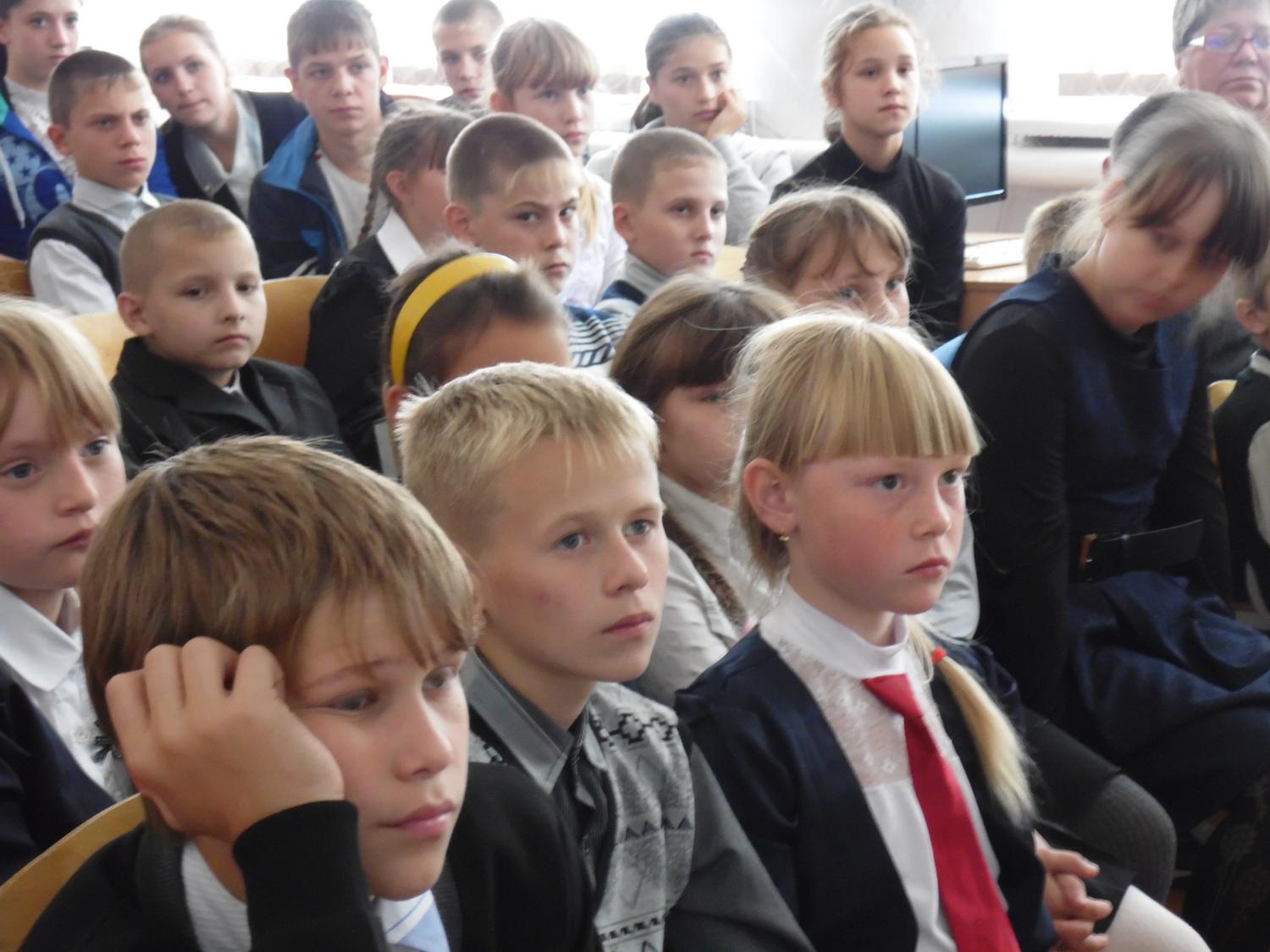 Достигаемые эффекты

 Формирование активной, самостоятельной и инициативной позиции учащихся 
 Развитие общеучебных умений и навыков учащихся: исследовательских, рефлексивных, самооценочных;
 Формирование у учащихся не просто умений, а компетенций, т. е. умений, непосредственно сопряженных с опытом их применения в практической деятельности;
 Выявление и поддержка одарённых детей;
 Повышение мастерства учителя, развитие его инновационной культуры;
 Расширение социально-образовательного партнёрства;
 Создание фонда уникальных продуктов краеведческой тематики на электронных носителях в виде электронных и видео презентаций; фотогалерей, способных расширить у детей и подростков представление о родном крае, его истории, культуре, людях.
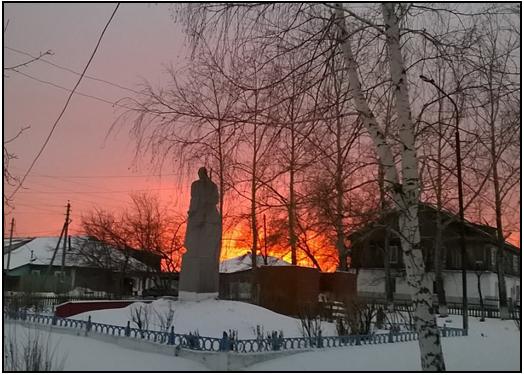 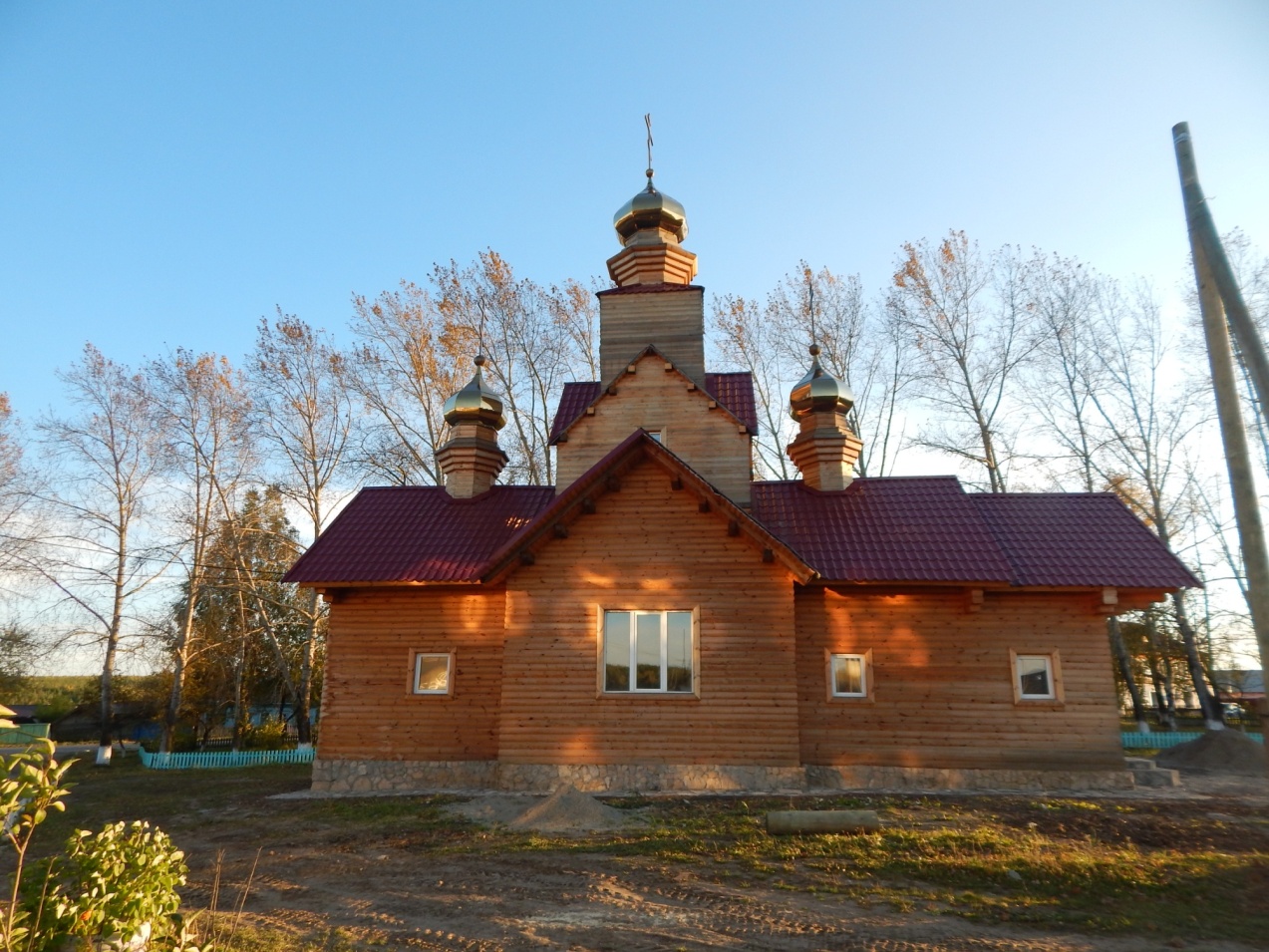 Баннер – реализация проекта
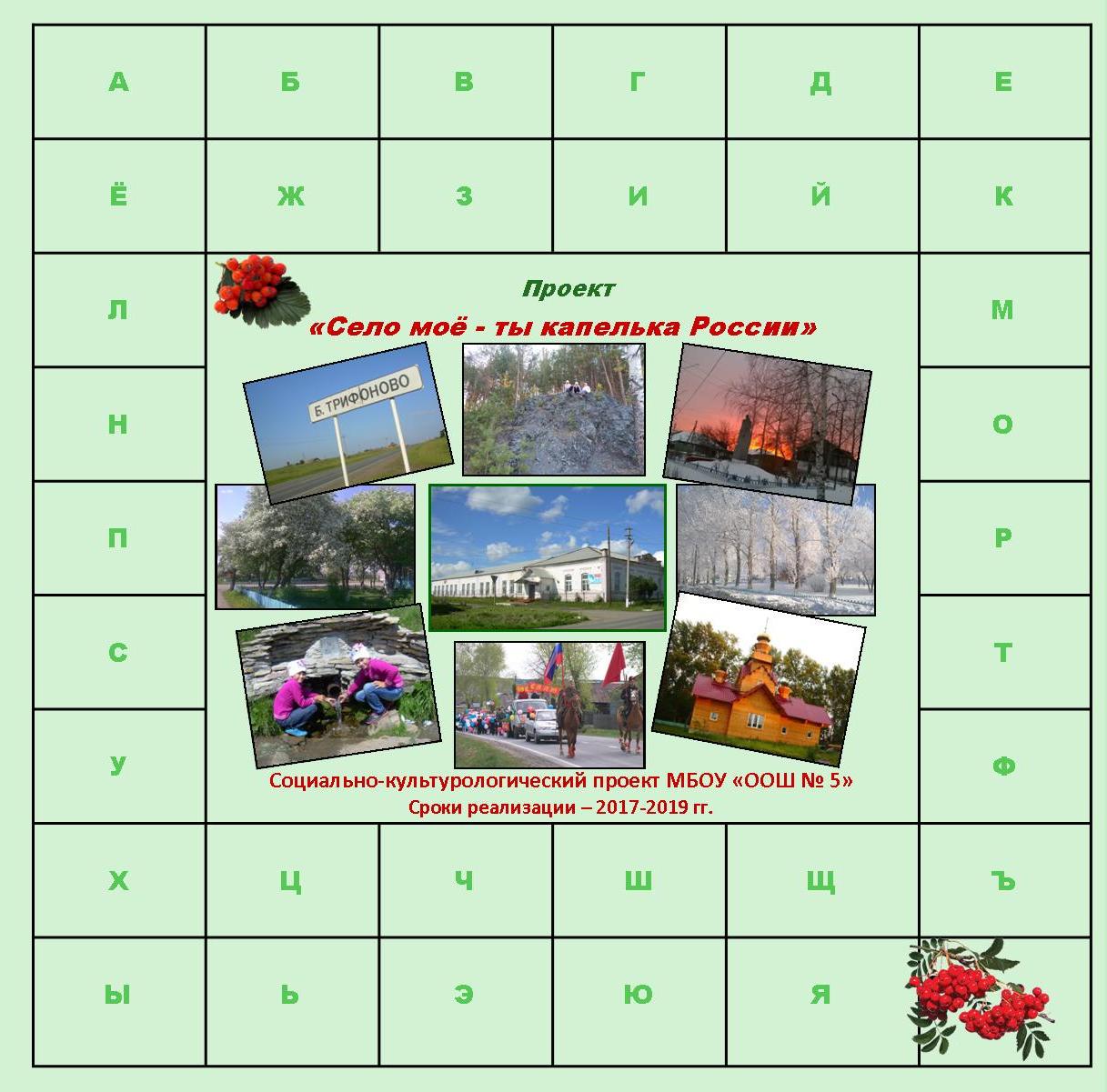 А
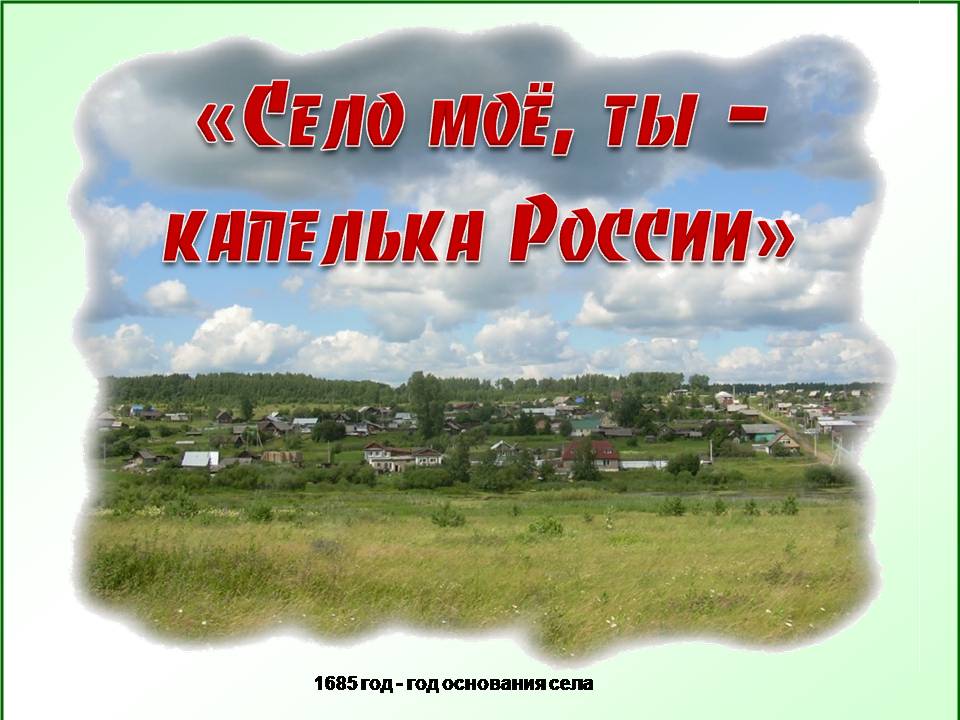